FORMY EDUKACE
Beharková Natália
Forma studia: bakalářské kombinované
4. semestr
Formy edukace
organizační rámec výuky, tj. vyučování a učení

souhrn organizačních opatření a uspořádání výuky (vzdělávání) při realizaci určitého vzdělávacího procesu
s kým a jak pracujeme
„kde“ výuka probíhá
[Speaker Notes: Každá z organizačních forem vytváří vztahy mezi edukátorem, edukantem, obsahem a prostředky vzdělávání. 

Existuje mnoho kritérií dělení 

Mužík Jaroslav Didaktické principy, formy a metody vyučování a učení dospělých (struktura a glosář hlavních pojmů z andragogické didaktiky)
V andragogice (vzdělávaní dospělých) při rozlišování forem je nutno upřednostňovat zejména dvě kritéria:
Kritérium didaktické (tj. umožnit účastníkům soustředit se na výuku a naučit se v daném čase co nejvíce),
Kritérium ekonomické (hospodárné využívání nákladů spojených s uvolňováním účastníků z pracovního procesu, jejich cestováním, ubytováním apod.). Podle těchto kritérií rozlišujeme tyto základní didaktické formy ve vzdělávání dospělých: Přímá výuka, kombinované vzdělávání, distanční vzdělávání a sebevzdělávání.

Další dělení organizačních forem výuky – individuální, hromadná, skupinová, individualizovaná, projektová, modulová, týmová atd. ve zdravotnickém prostředí jde zejména o individuální, skupinovou, hromadní tzn. ve zdravotnickém zařízení je dělení organizační formy edukace zejména dle organizačního uspořádání edukace a interakce mezi edukátorem a edukantem]
Formy edukace – dělení (Palán, 2002)
časové uspořádání
edukační (vyučovací) prostředí
organizační uspořádání studujících
interakce lektor – posluchač
stav systému, v nichž vzdělávání probíhá
zaměření pg. akce

přímá
nepřímá
smíšená
[Speaker Notes: přímá - přímí kontakt edukátora s edukovaným; nejvíce využívaná v zdravotnickém prostředí; dle zpětné vazby, nebo aktuální potřeby operativní řešení 
nepřímá - edukant není v přímém kontaktu s edukátorem; např. e-lerning, práce s textem, korespondence, skype, sociální sítě
smíšená – kombinace předchozích dvou variant]
Průcha, J. Pedagogická encyklopedie (2009)
Volba formy edukace
Vždy s ohledem na:
vytýčený cíl
obsah probíraného tématu
připravenosti a individuálním/specifickým potřebám edukanta
Individuální forma edukace
zohledňuje individuální potřeby konkrétního edukanta
probíhá na pokoji, v ambulanci, vyšetřovně
[Speaker Notes: Např. aplikace nízkomolekulárního heparinu, inzulinu, inhalace, ošetřování stomie…]
Individualizovaná forma edukace
individualizace výuky zdůrazňuje didaktický princip individuálního přístupu k žákům, vnitřní diferenciaci, tj. diferenciace cílů i metod výuky, avšak při zachování hromadná (frontální) výuky.
Např. Daltonský plán
Tři základní principy 
zodpovědná svoboda/volnost – učit se zacházet se svobodou, získat odpovědnost
samostatnost – učit se samostatně pracovat
spolupráce – učit se pracovat v kolektivu

autorka Helen Parkhurstová (1886-1973)
[Speaker Notes: Daltonský plán (zdroj: Wikipedie online, staženo dne 12.3.2015 http://cs.wikipedia.org/wiki/Daltonsk%C3%BD_pl%C3%A1n  
Tři základní principy 
zodpovědná svoboda/volnost – učit se zacházet se svobodou, získat odpovědnost
samostatnost – učit se samostatně pracovat
spolupráce – učit se pracovat v kolektivu

autorka Helen Parkhurstová (1886-1973)

mezi učitelem a žákem existuje určitá úmluva o harmonogramu práce na určité období; žák rozhoduje sám o své práci, sám si určuje tempo, učí se spolupracovat s ostatními žáky.
v podmínkách našeho školství -  zařazuje se  jako doplněk k tradičnímu školnímu systému; každá škola si sama rozhoduje o jeho uplatnění/využití]
Skupinová forma edukace
různě velké skupiny, individuální počet edukantů ve skupině např. párová výuka počet 2 osob, nebo optimální 3-5
nejčastěji – svépomocné skupiny, lázeňská rehabilitační péče, léčebná péče v léčebnách/ozdravovnách
možnosti využití - zdravý i chronicky nemocní jedinci
vedení skupiny – edukátor nebo zkušený edukant
vznik skupiny - neformálně – na základě vlastního zájmu
                        - formálně – na základě kritérii (např. druh nemoci, úroveň vědomostí/dovedností, pohlaví, věk); 
                                           heterogenní a homogenní skupiny
zohledňujeme míru kritérií, interpersonální vztahy event. přání členů skupiny
diskuse, brainstorming 

Výhoda / nevýhoda homogenní skupina  heterogenní skupina 
Nevýhoda – nerovné zapojení edukantů ve skupině
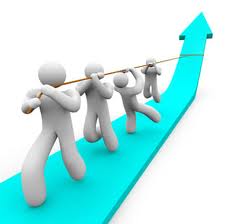 [Speaker Notes: Homogenní skupina – základní rysy – stejný zdravotní problém/druh nemoci, přibližně stejné vědomosti, dovednosti, zkušenosti edukantů

Dětská léčebna – edukace rodičů dětí s respiračním onemocněním v rámci jednoho oddělení/skupiny]
Hromadná (frontální) forma edukace
široký záběr edukantů
obsah stejný pro všechny edukanty 
přednáška, seminář, výklad učiva
[Speaker Notes: Např. preventivní programy – zdravá výživa, životní styl, rizikové faktory; lázeňské přednášky]
Literatura
Metodický portál: inspirace a zkušenosti učitelů, online dostupné na http://clanky.rvp.cz/clanek/c/z/15019/VYUKOVE-METODY-KOMPLEXNI---1-CAST.html/ 

Palán, Z Formy vzdělávání (výuky) dospělých, online dostupné na http://www.andromedia.cz/andragogicky-slovnik/formy-vzdelavani-vyuky-dospelych 

Juřeníková, P. Zásady edukace v ošetřovatelské praxi, Praha:Grada, 2010, s. 77, ISBN978-80-247-2171-2

Průcha Jan, Pedagogická encyklopedie Praha: Portál, 2009, s. 935, ISBN 978-80-7367-546-2